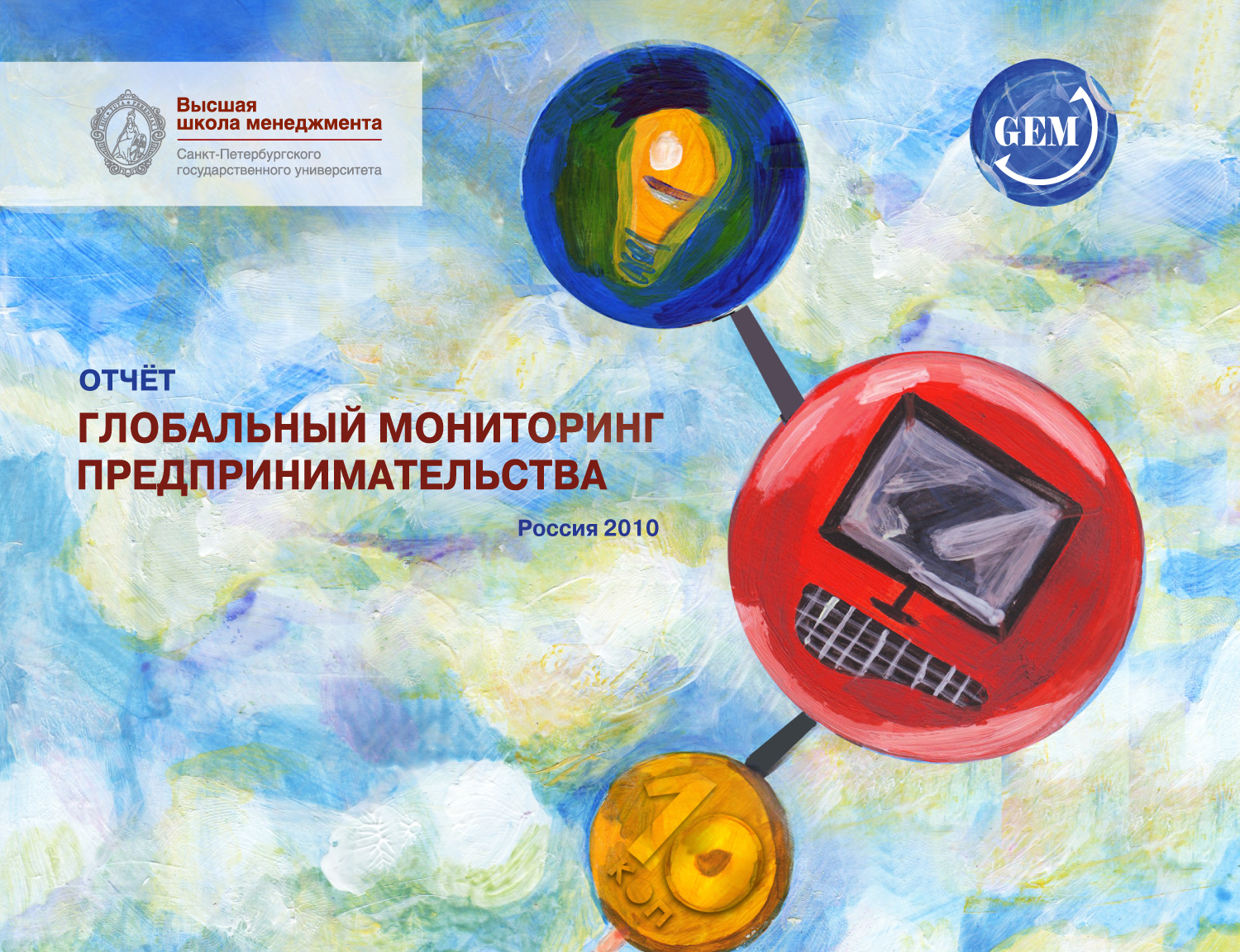 Предпринимательский климат в России


Ольга Верховская, ВШМ СПбГУ
VI межрегиональная конференция
«Финансирование малого и среднего бизнеса на Урале: 
тренды кредитной оттепели»
28 октября 2011
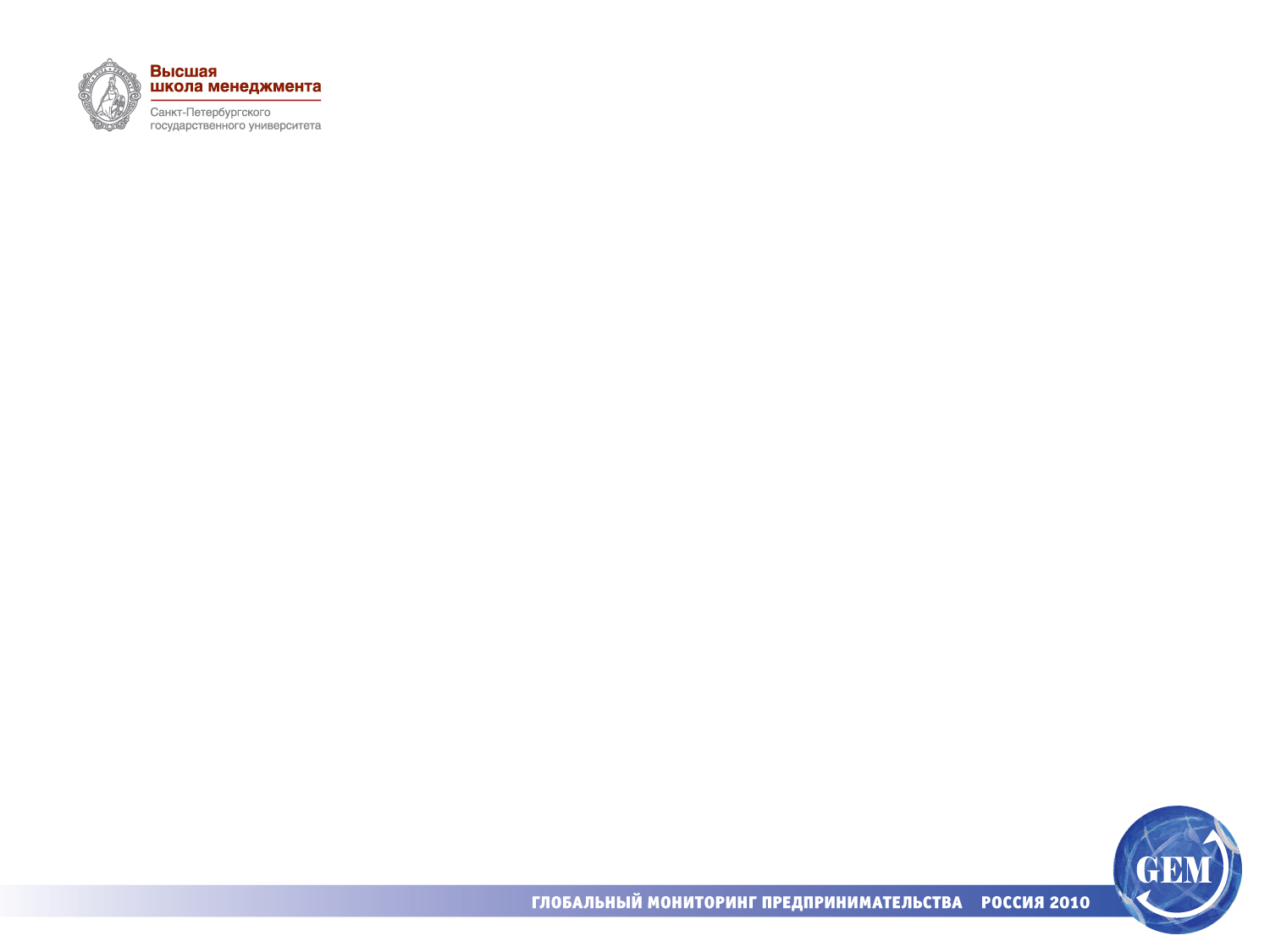 Концептуальная модель GEM
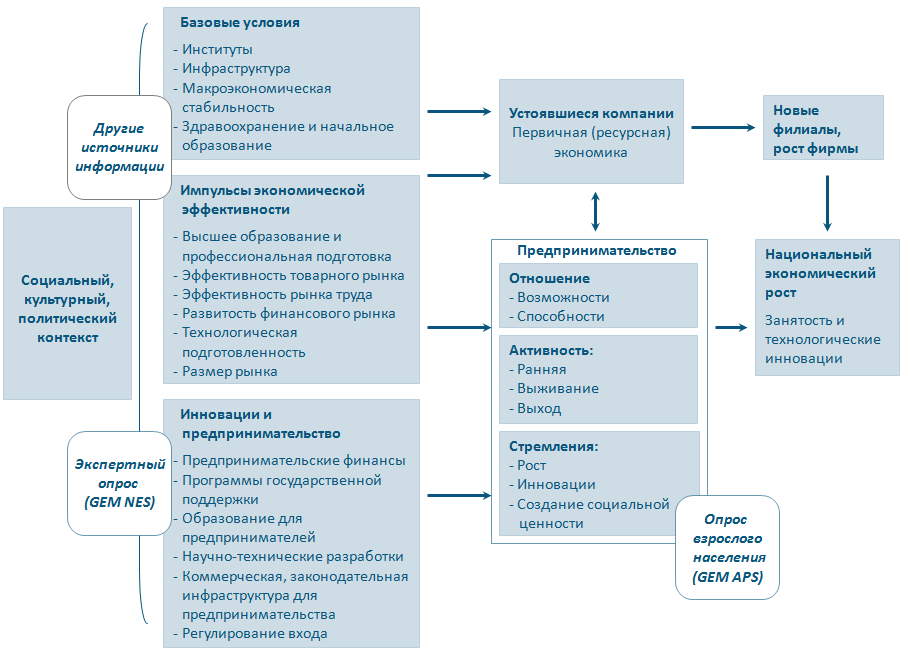 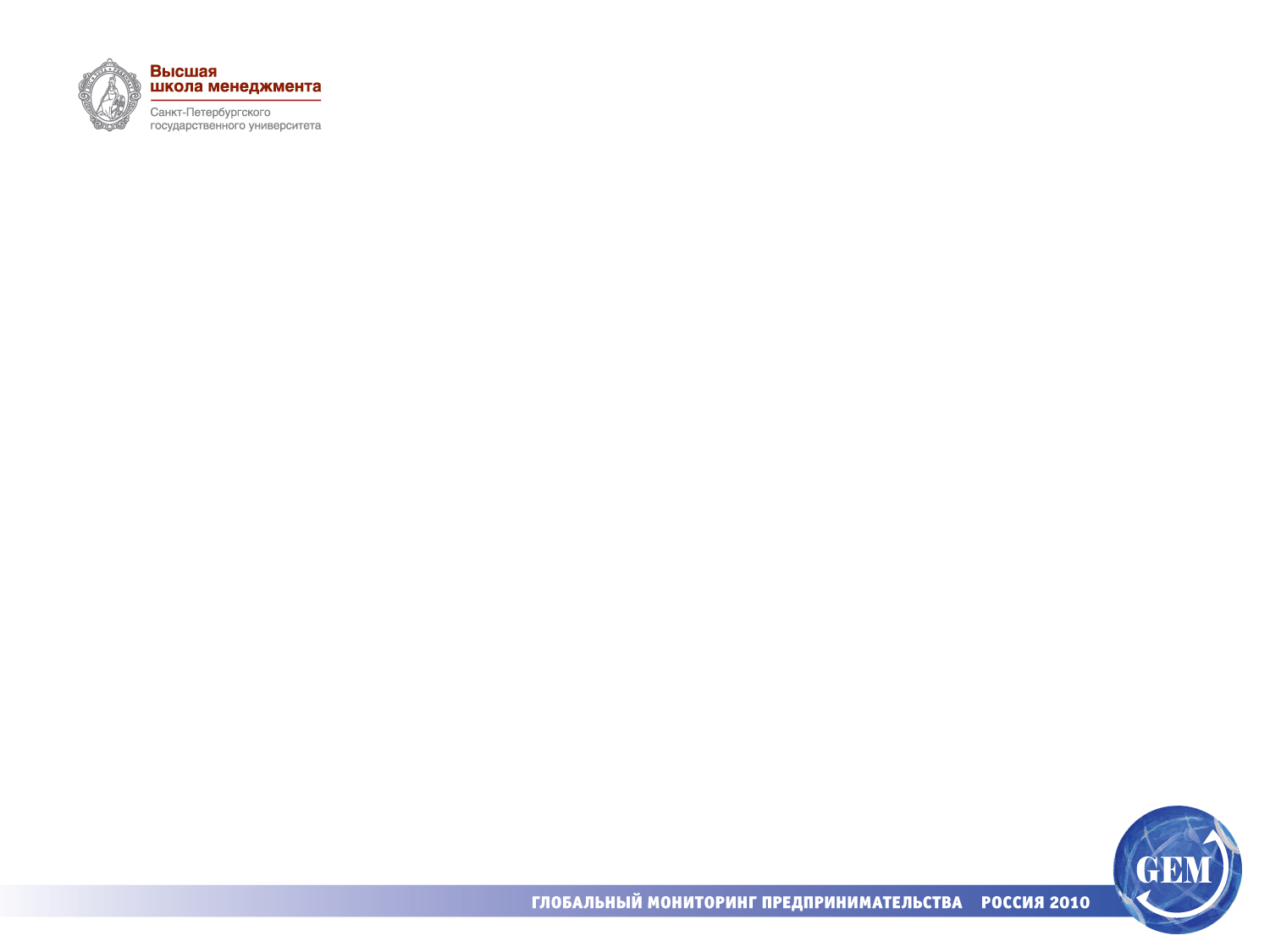 Источники информации
Опрос взрослого трудоспособного населения – Adult Population Surveys — APS
	  стандартизированные интервью min. 2 000    респондентов. В 2011 – 7500 респондентов

Экспертные интервью – National Expert Surveys — NES 
    экспертная оценка условий развития предпринимательства, min. 36 экспертов

Экономическая и демографическая статистика
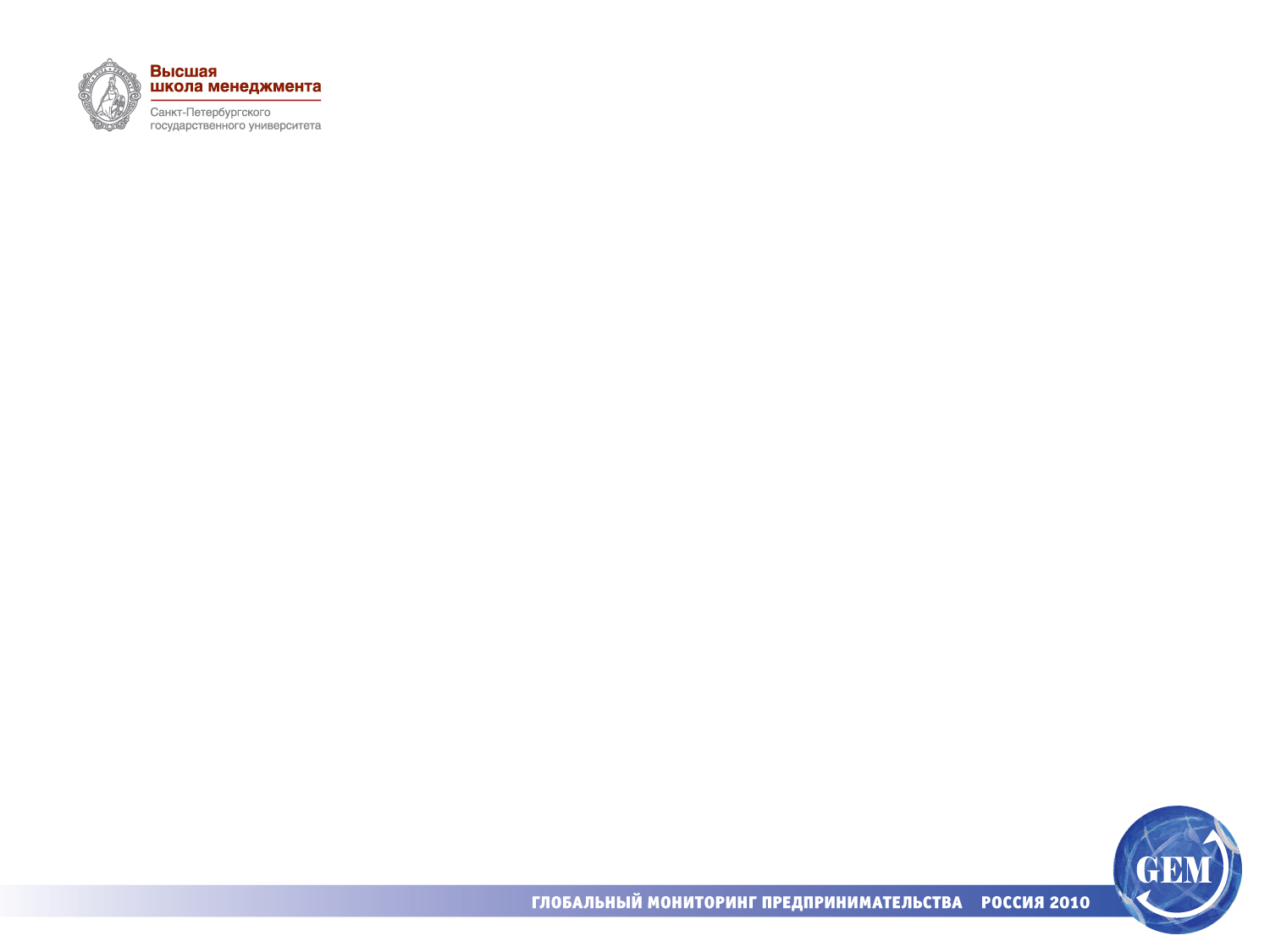 Типы предпринимателей
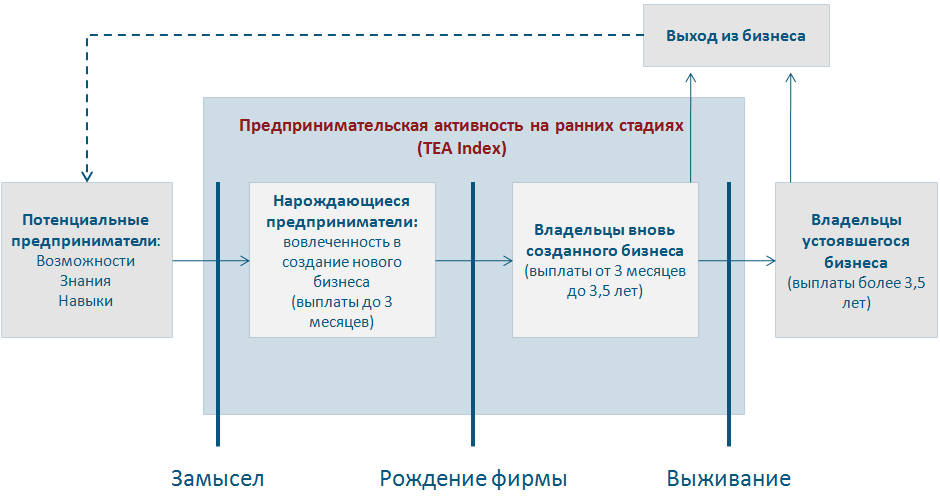 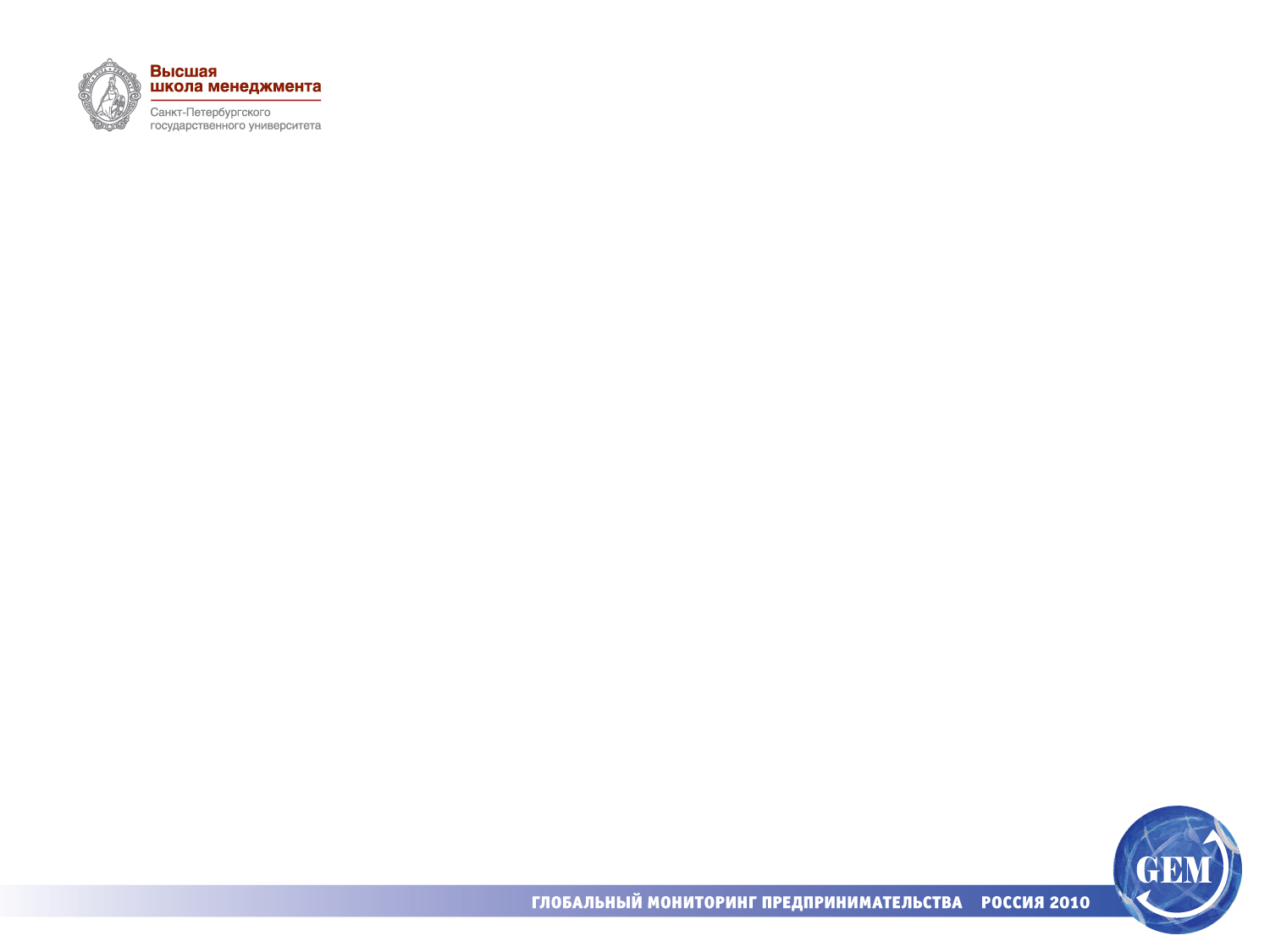 Что можно изучать в рамках проекта
APS
Отношение к предпринимательству 
общее настроение населения к предпринимателям и предпринимательству в целом 
Предпринимательская активность 
вовлеченность населения в предпринимательскую активность, закрытие бизнеса, мотивация, социальные и демографические характеристики, секторальное распределение
Предпринимательские устремления 
Инновационность (новизна продуктов, новизна технологий, конкурентное окружение), экспортная ориентация и ожидаемый рост бизнеса
NES
Факторы,  ограничивающие и способствующие развитию предпринимательства
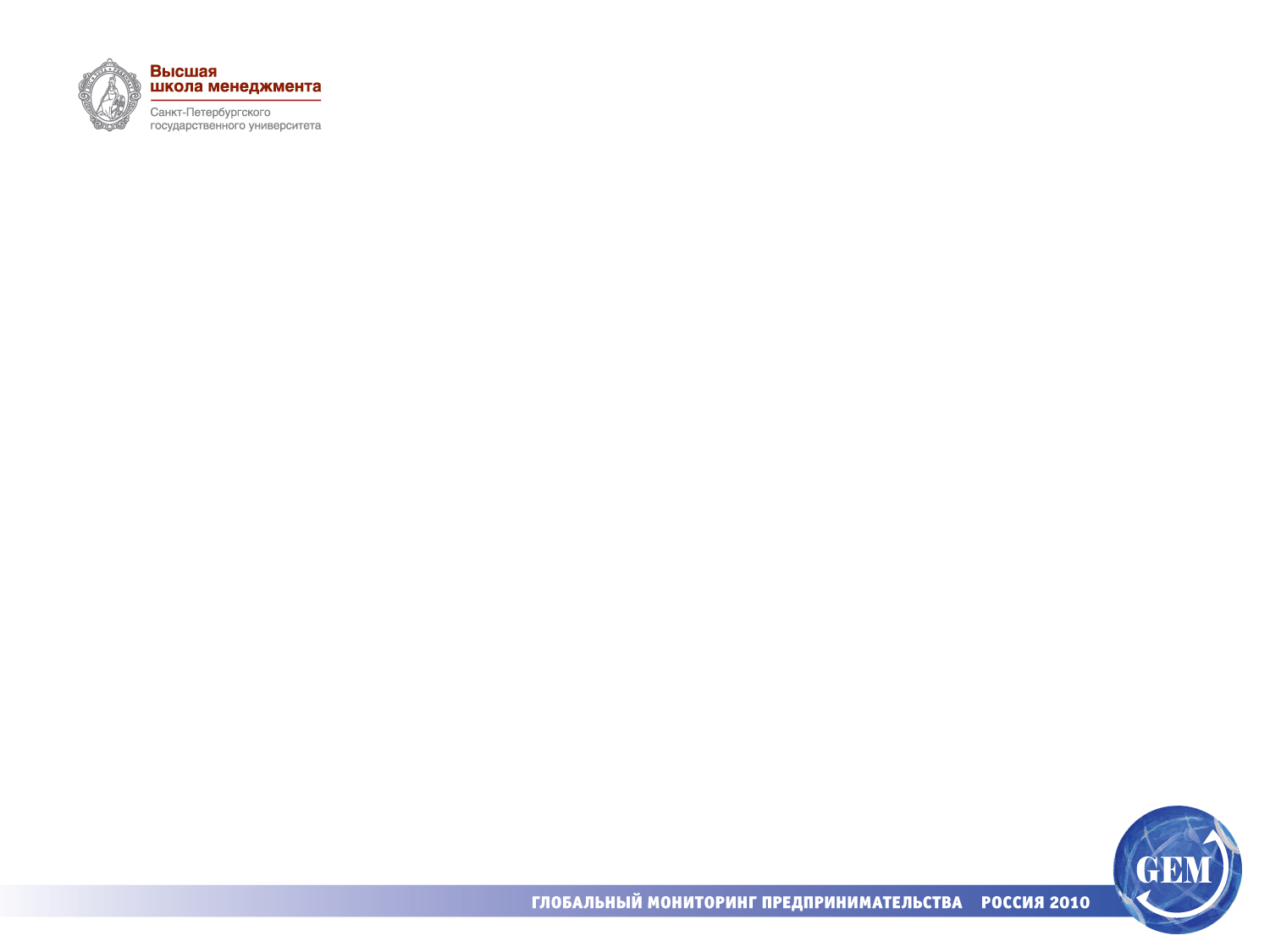 Вопросы по оценке восприятия
1g. Вы лично знаете человека, который за последние 2 года открыл свой бизнес?
1h. В последующие шесть месяцев в том регионе, где Вы живете, будут созданы благоприятные условия для начала бизнеса
1i. У Вас есть знания, навыки и опыт, необходимые для открытия бизнеса
1j. Страх провала помешал бы вам начать свое дело.
1k. В России большинство людей предпочло бы, чтобы все имели одинаковый уровень жизни
1l. В России большинство людей воспринимает открытие нового бизнеса как желательный выбор карьеры
1m. В России те люди, которые добились успеха в создании и развитии нового бизнеса, имеют высокий статус и уважение.
1n. В России Вы можете часто видеть в прессе статьи о новых успешных предприятиях.
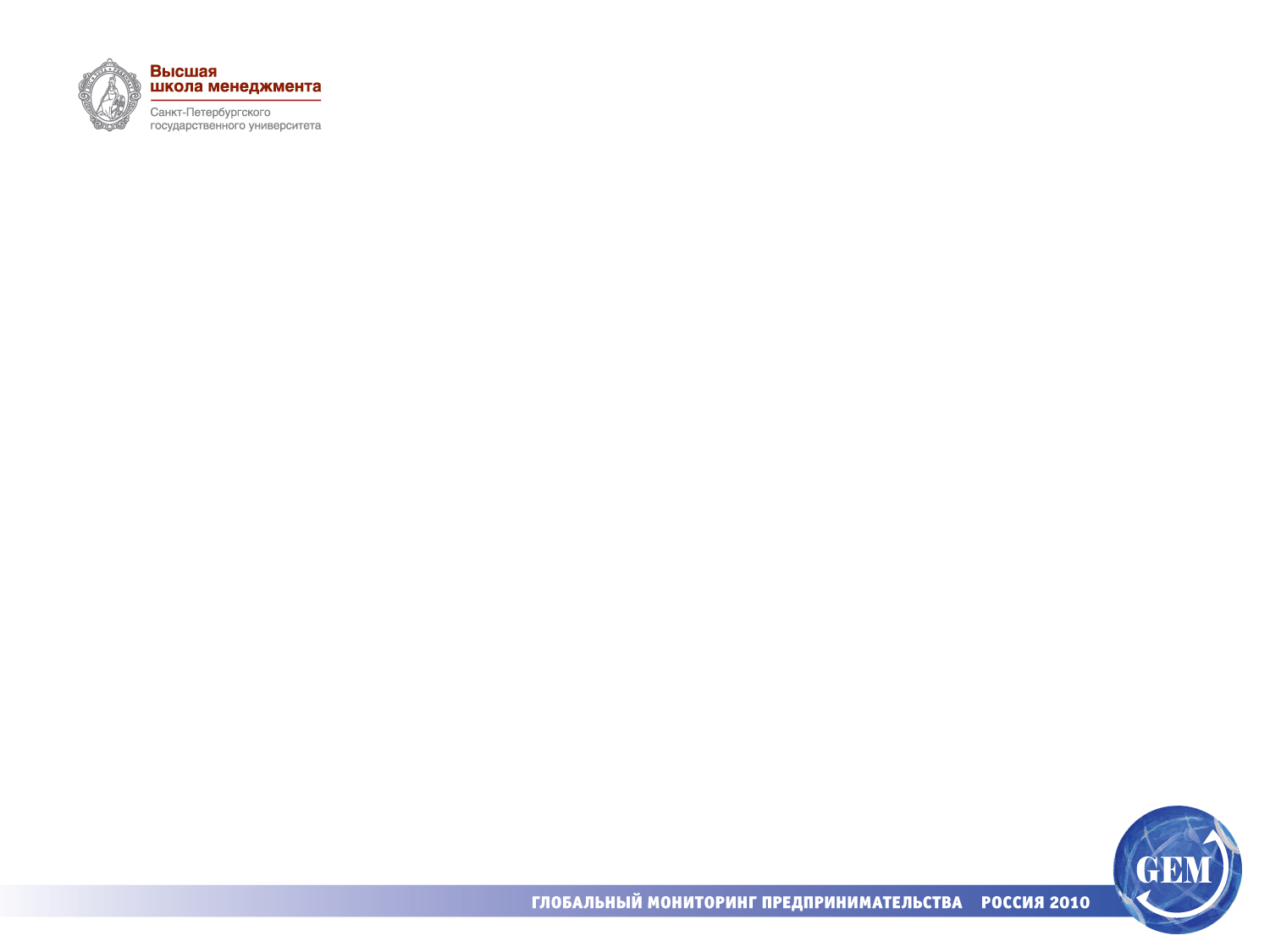 Предпринимательский климат
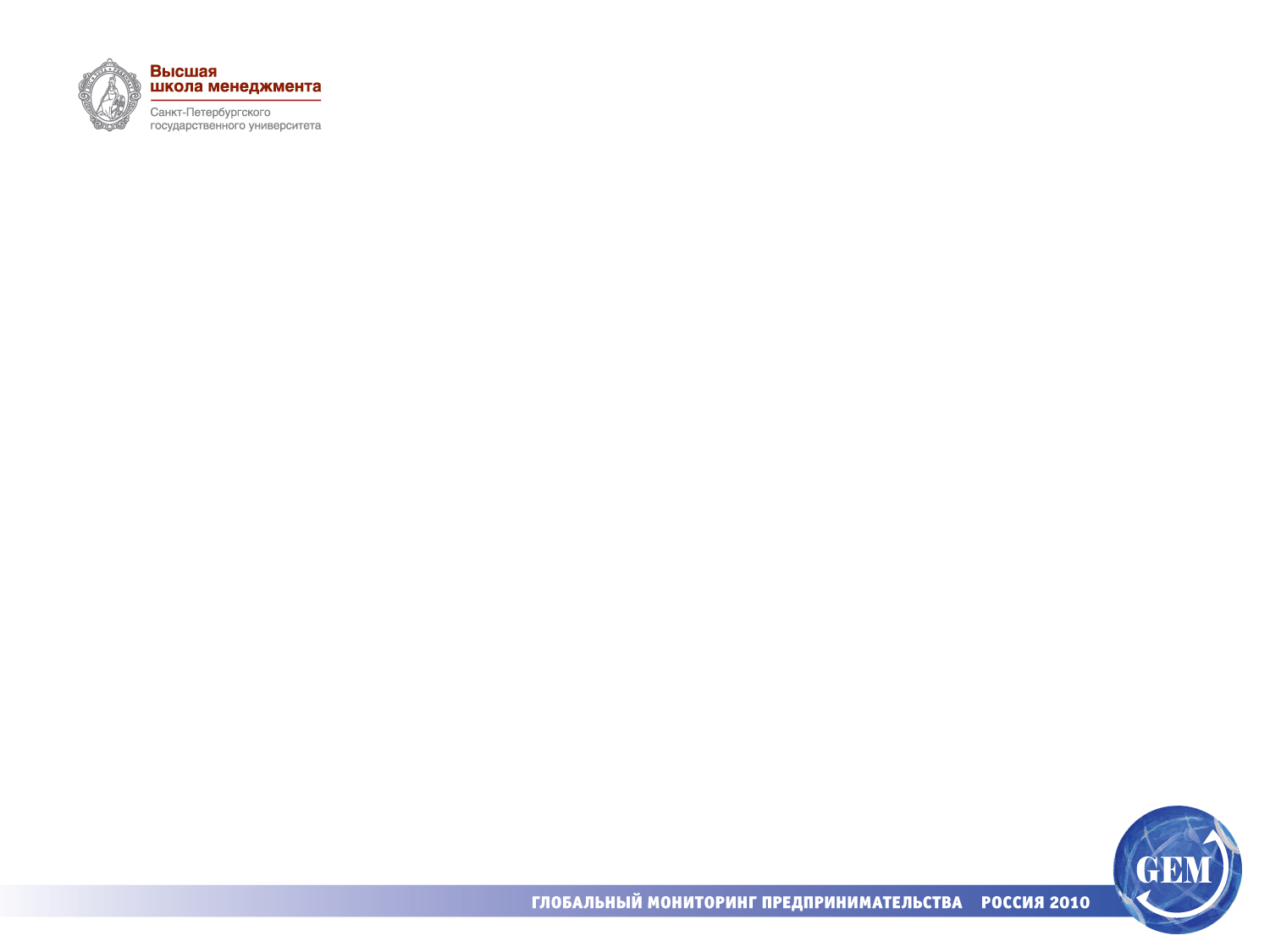 Оценка климата предпринимателями Урала
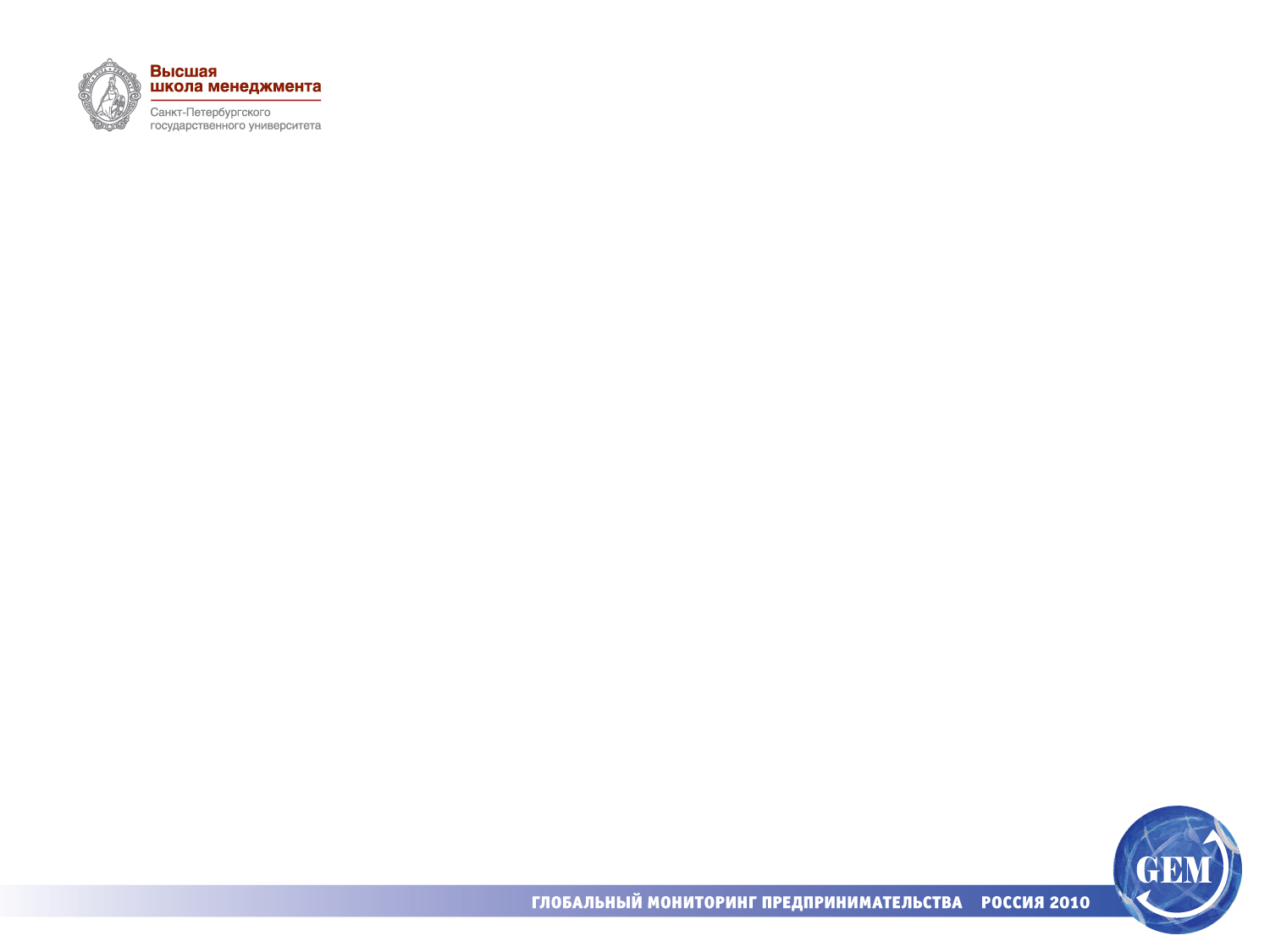 Индекс предпринимательской активности и ВВП на душу населения
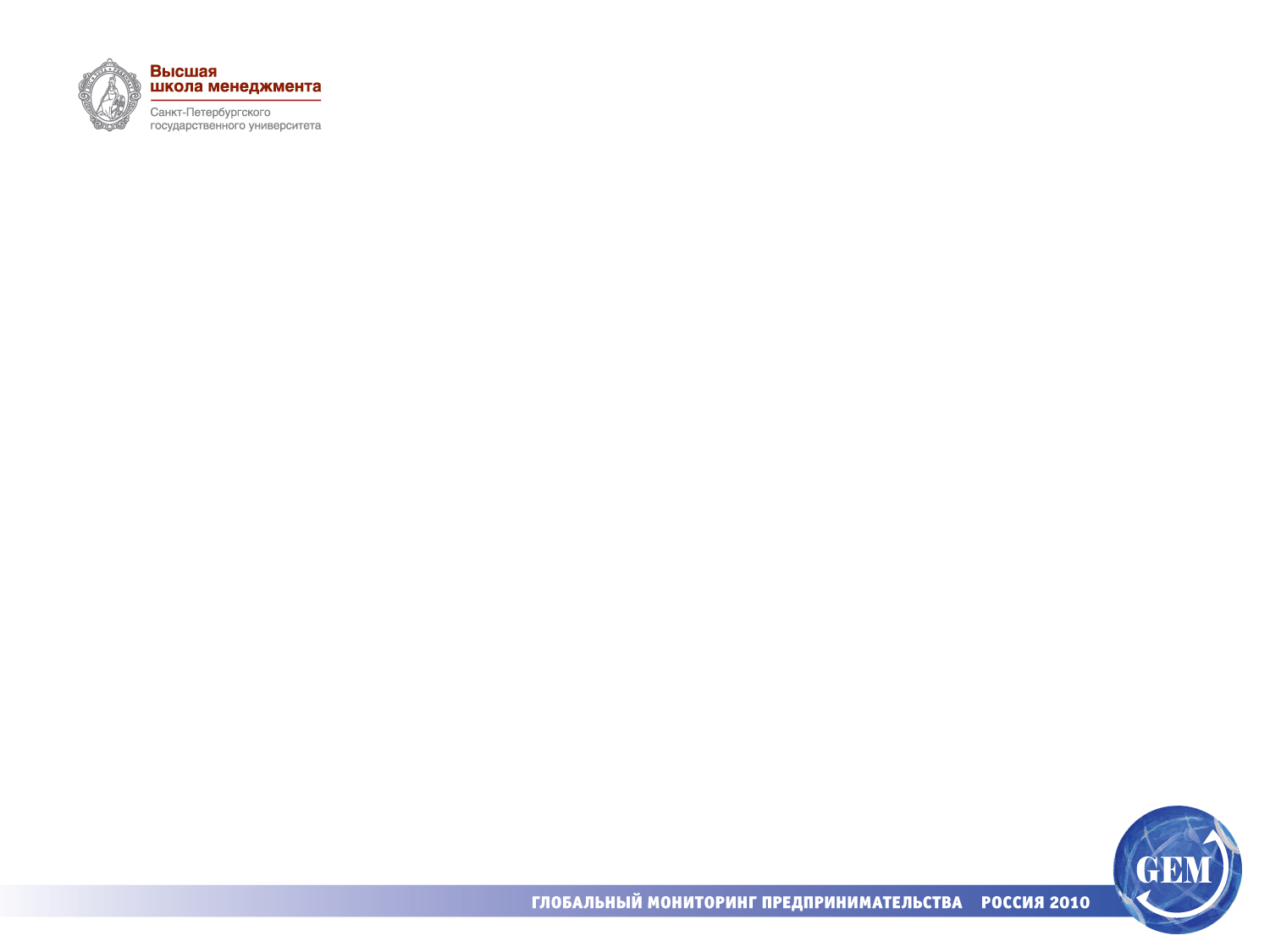 Динамика индексов 2006-2010
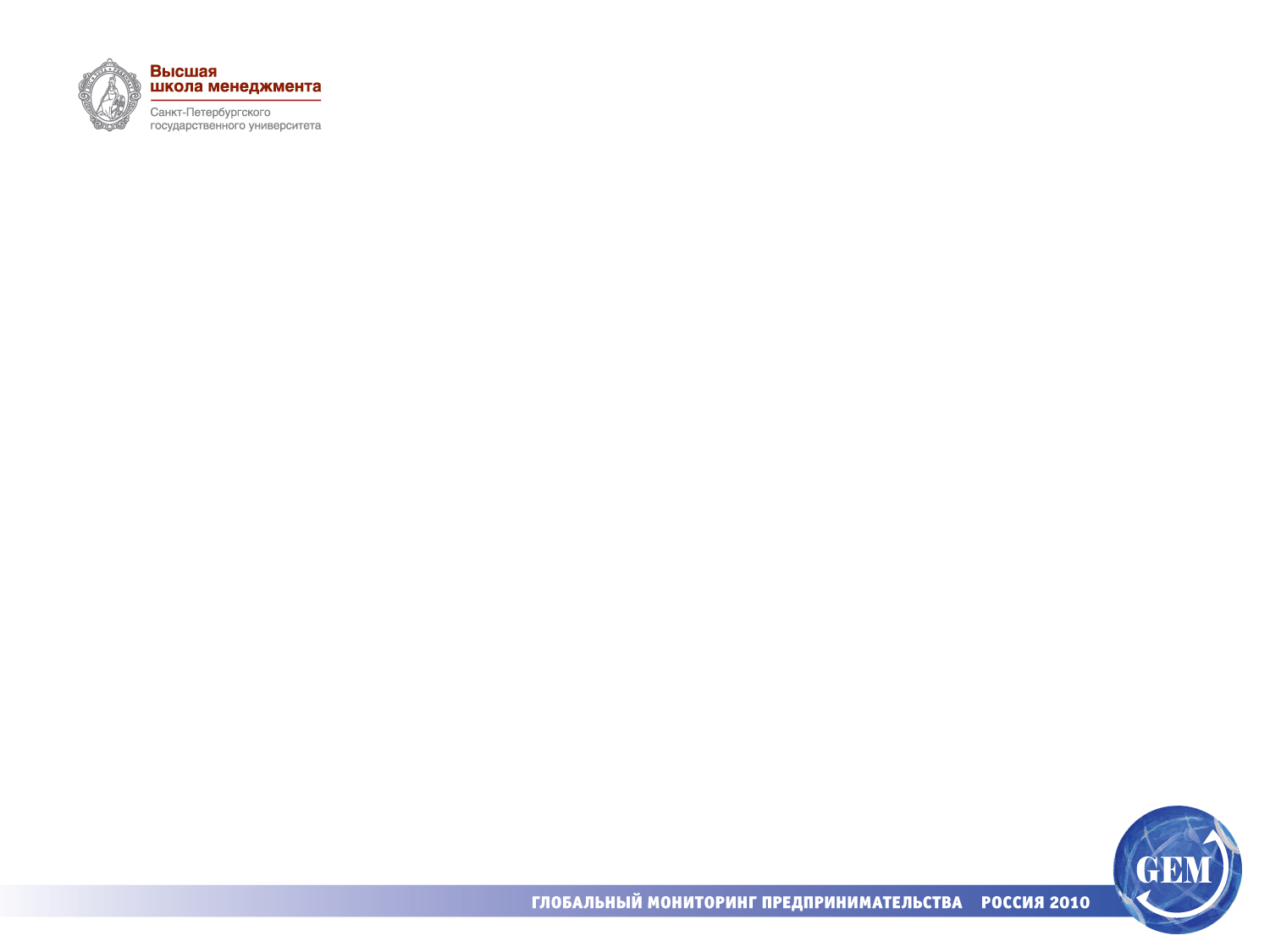 Предпринимательская активность мужчин и женщин
Урал (2011): мужчины –  4,3
                      женщины – 3,0
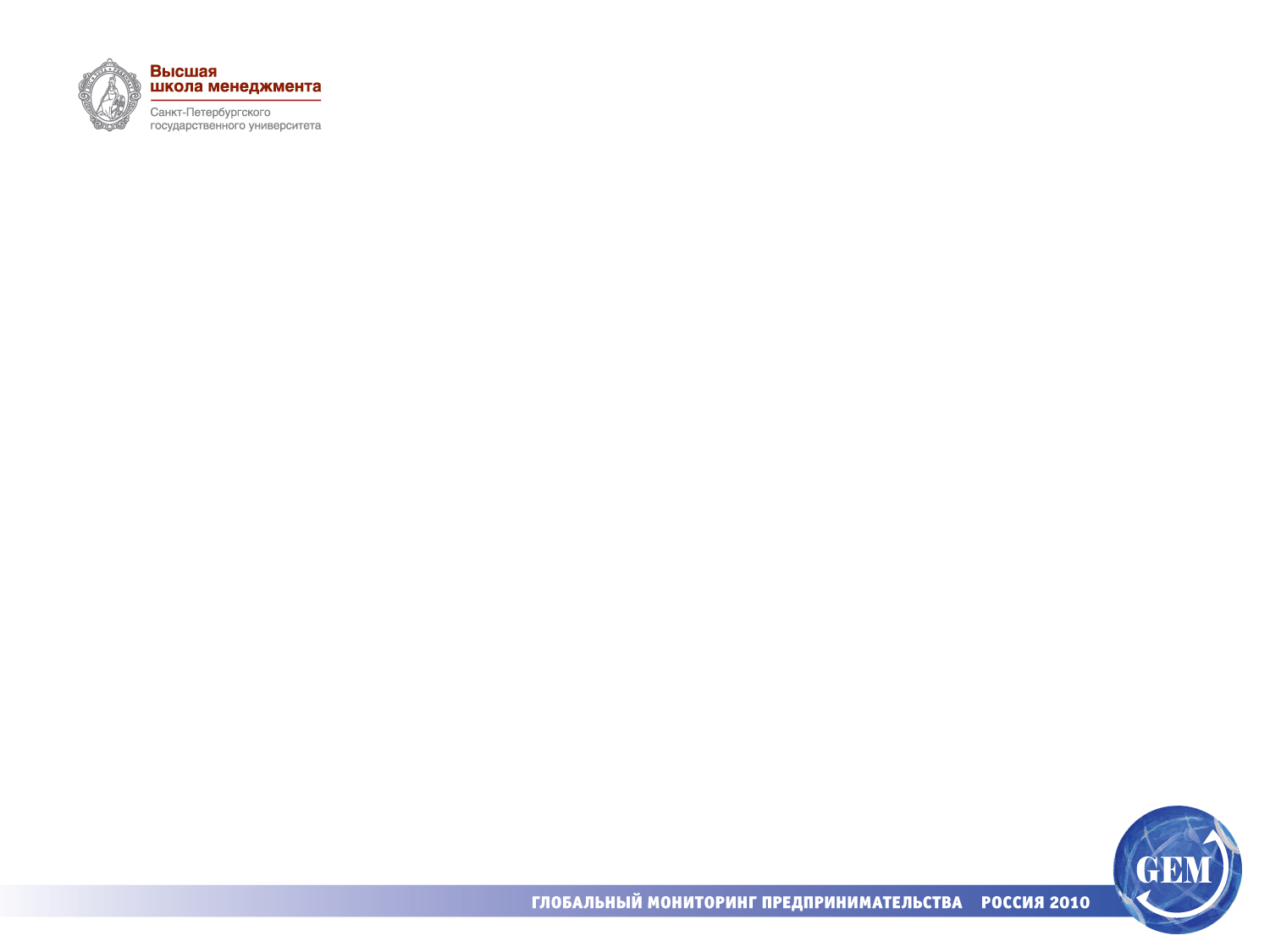 Динамика индексов 2006-2010, ранние предприниматели
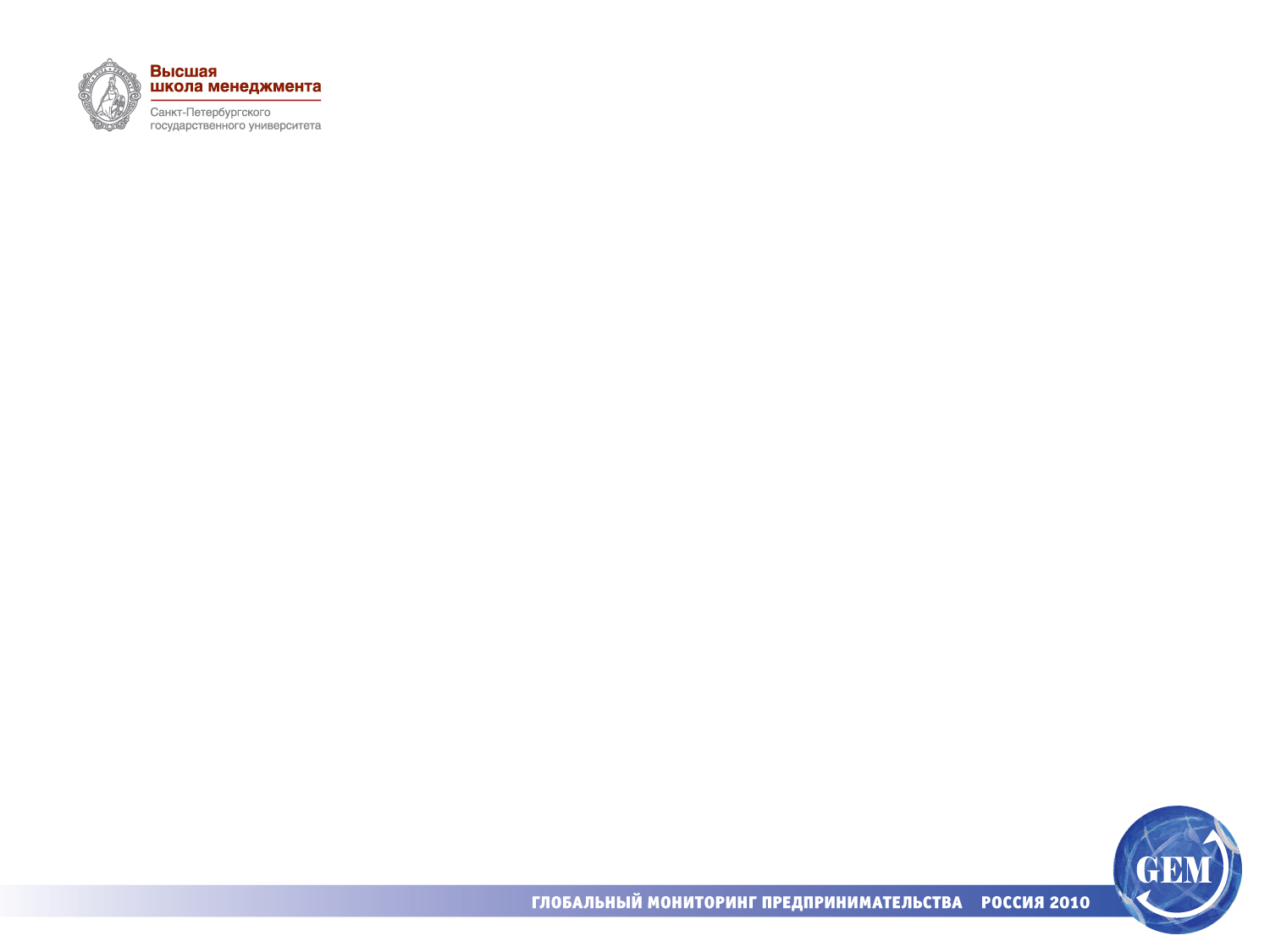 Динамика индексов 2006-2010, устоявшиеся предприниматели
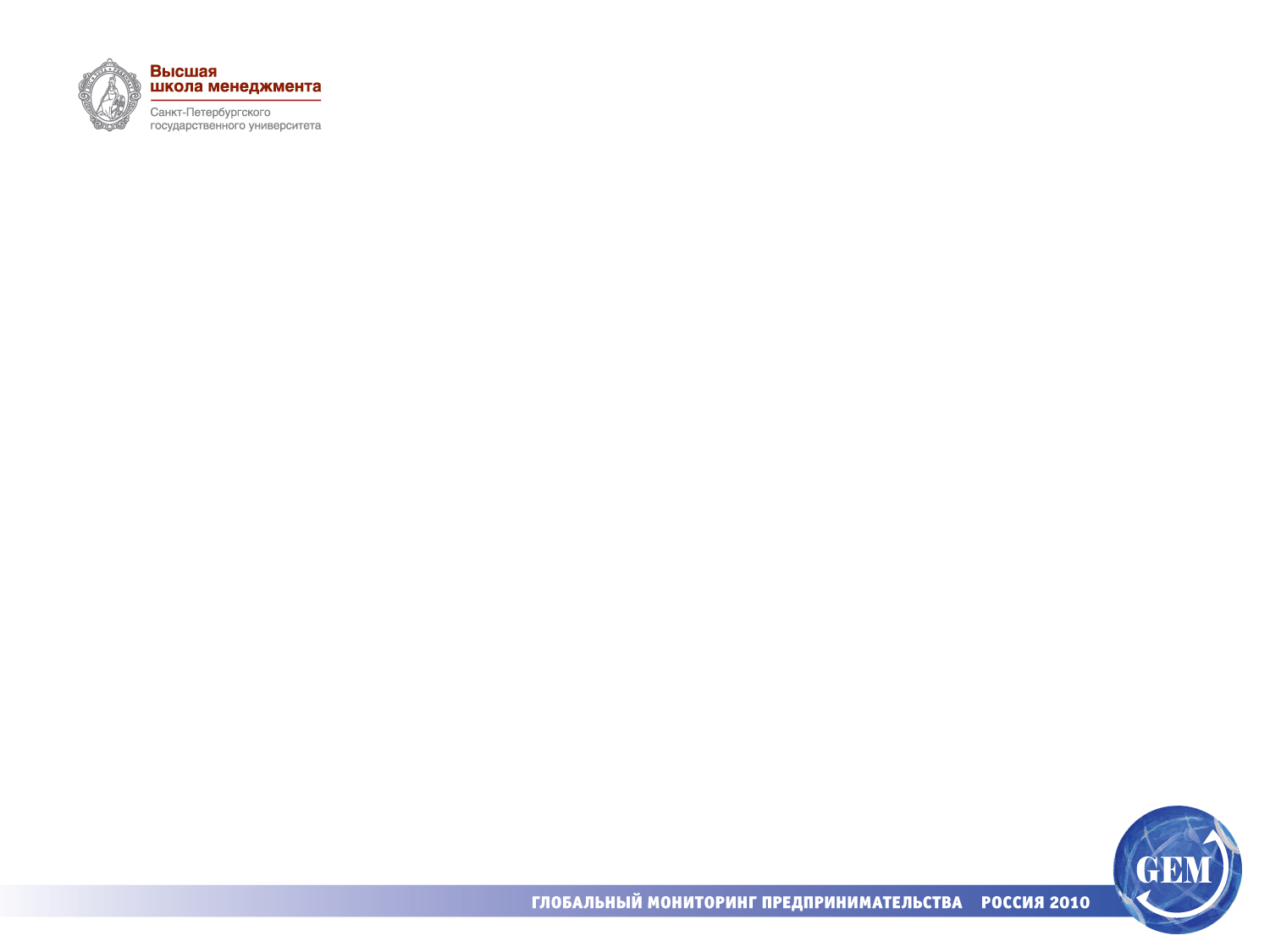 Распределение ранних предпринимателей по возрастным группам
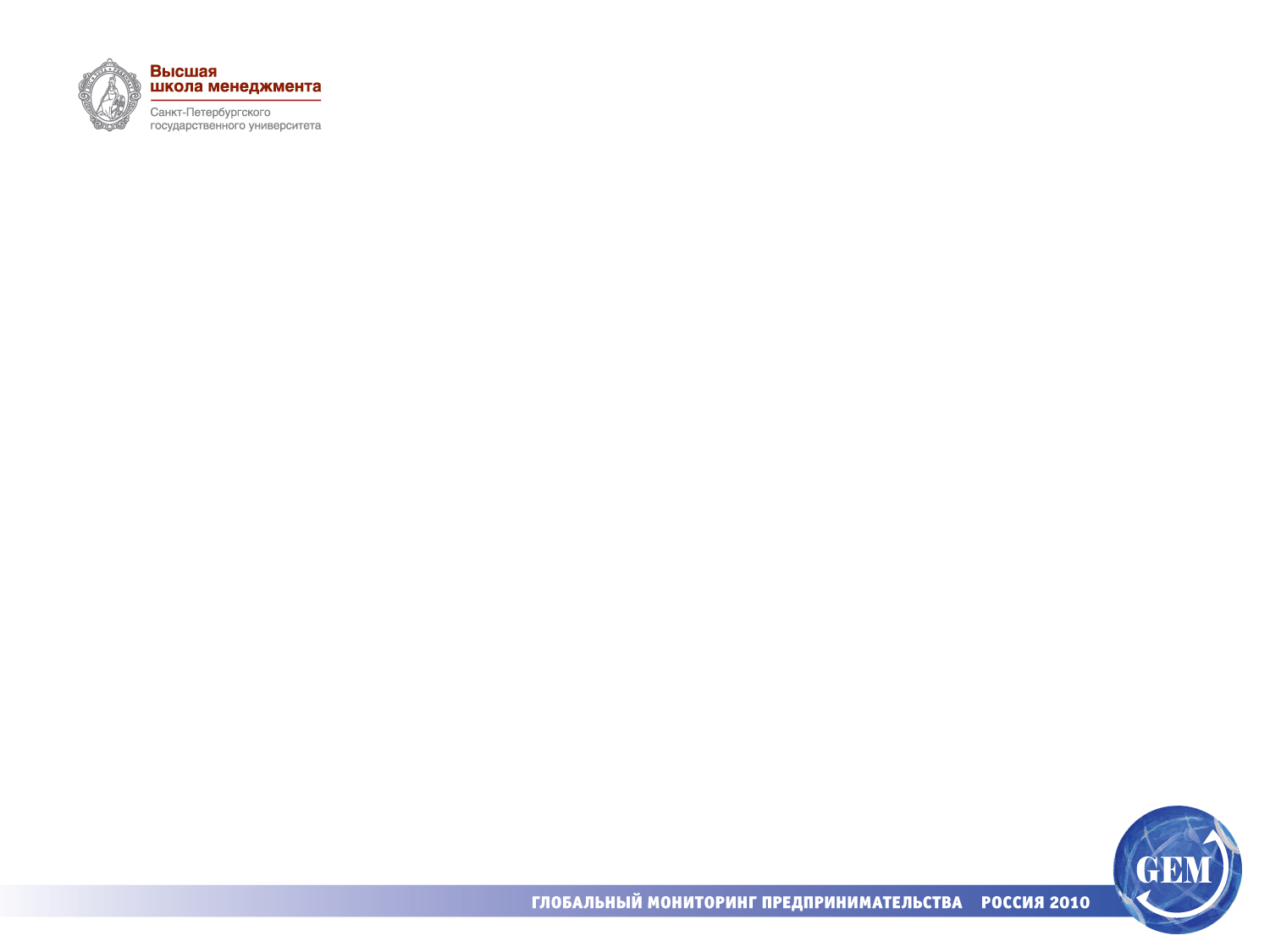 Распределение ранних предпринимателей Урала
по уровню образования
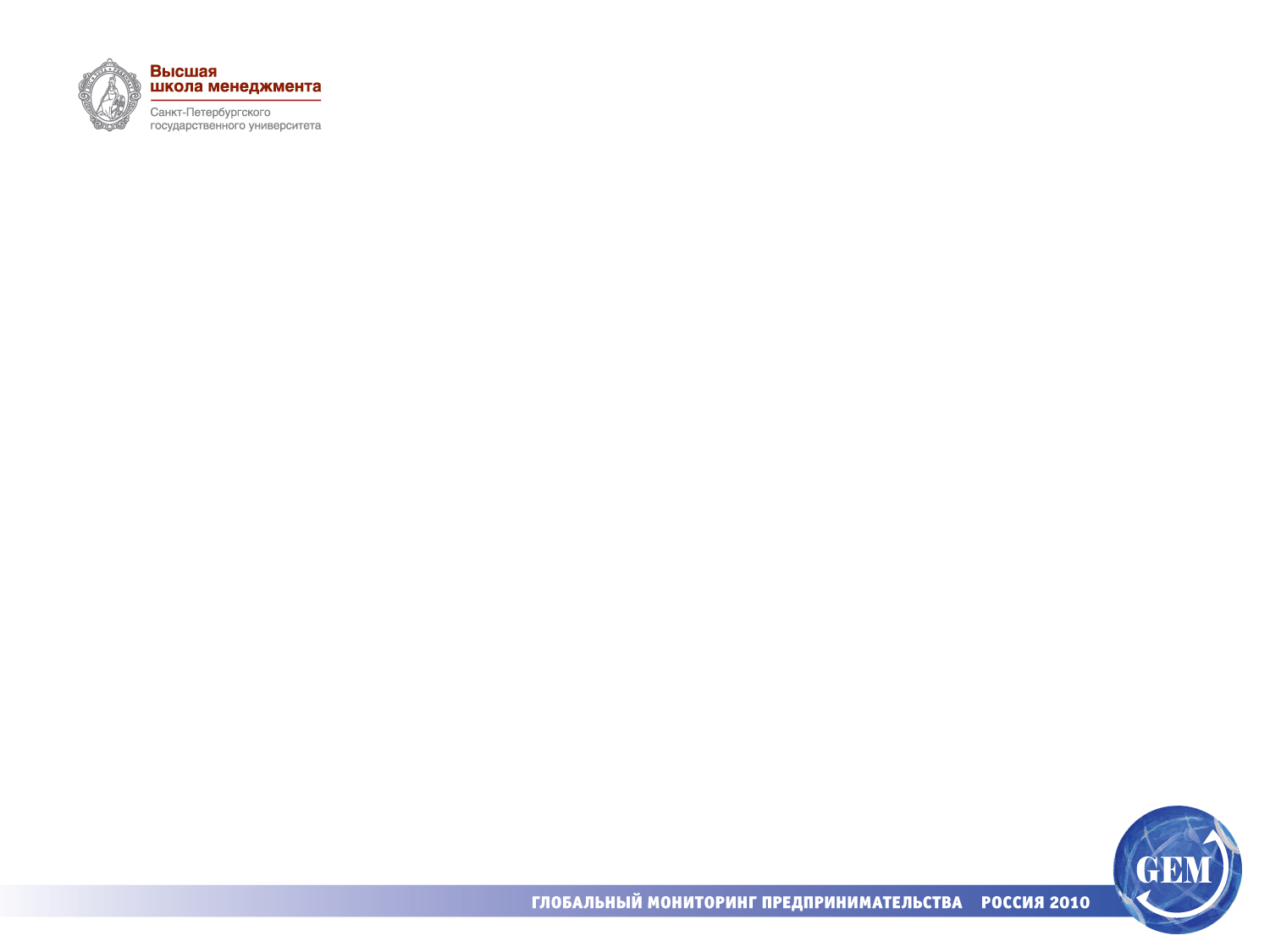 Секторальное распределение ранних предпринимателей Урала
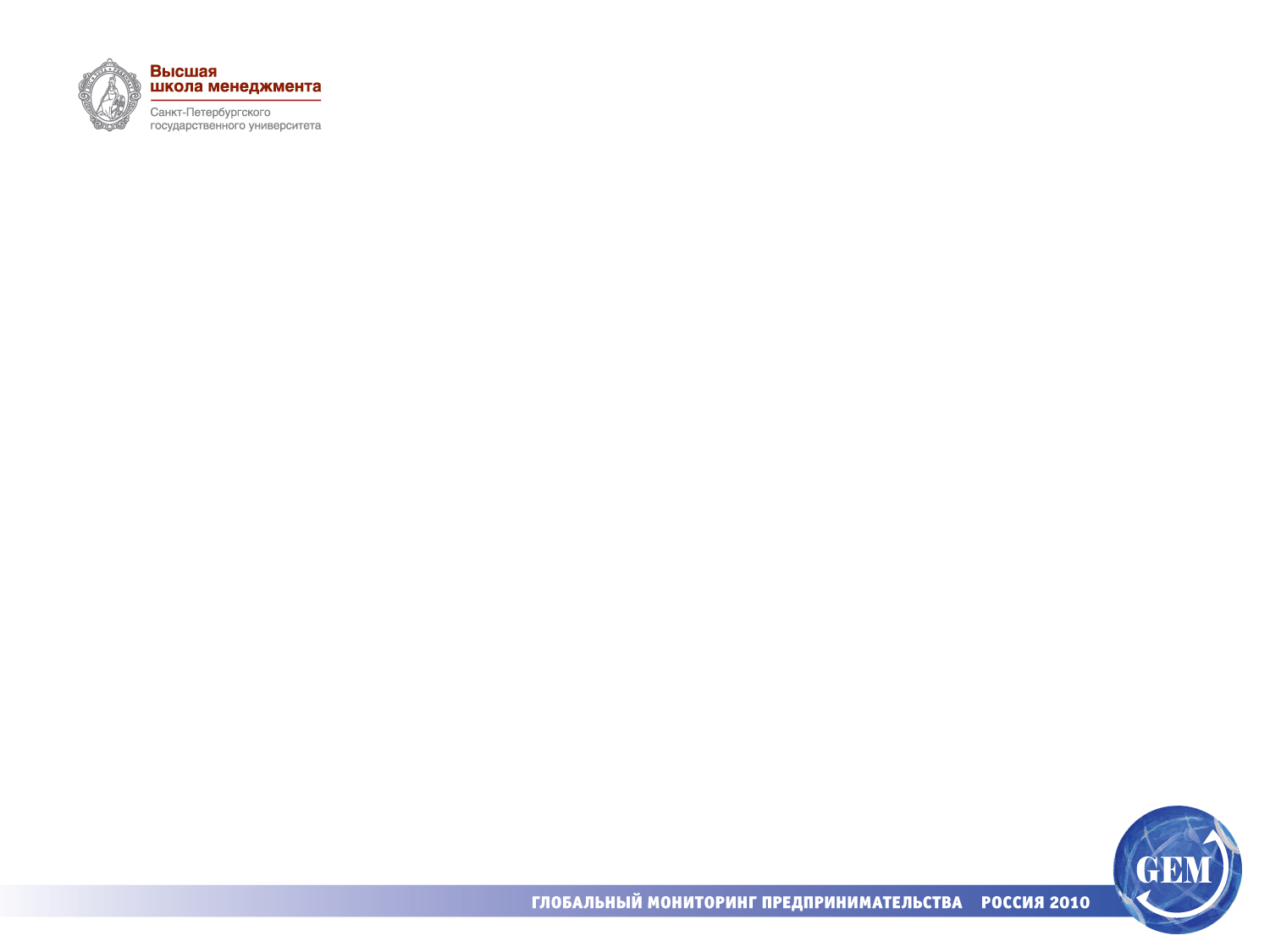 Распределение ранних предпринимателей Урала по типу занятости
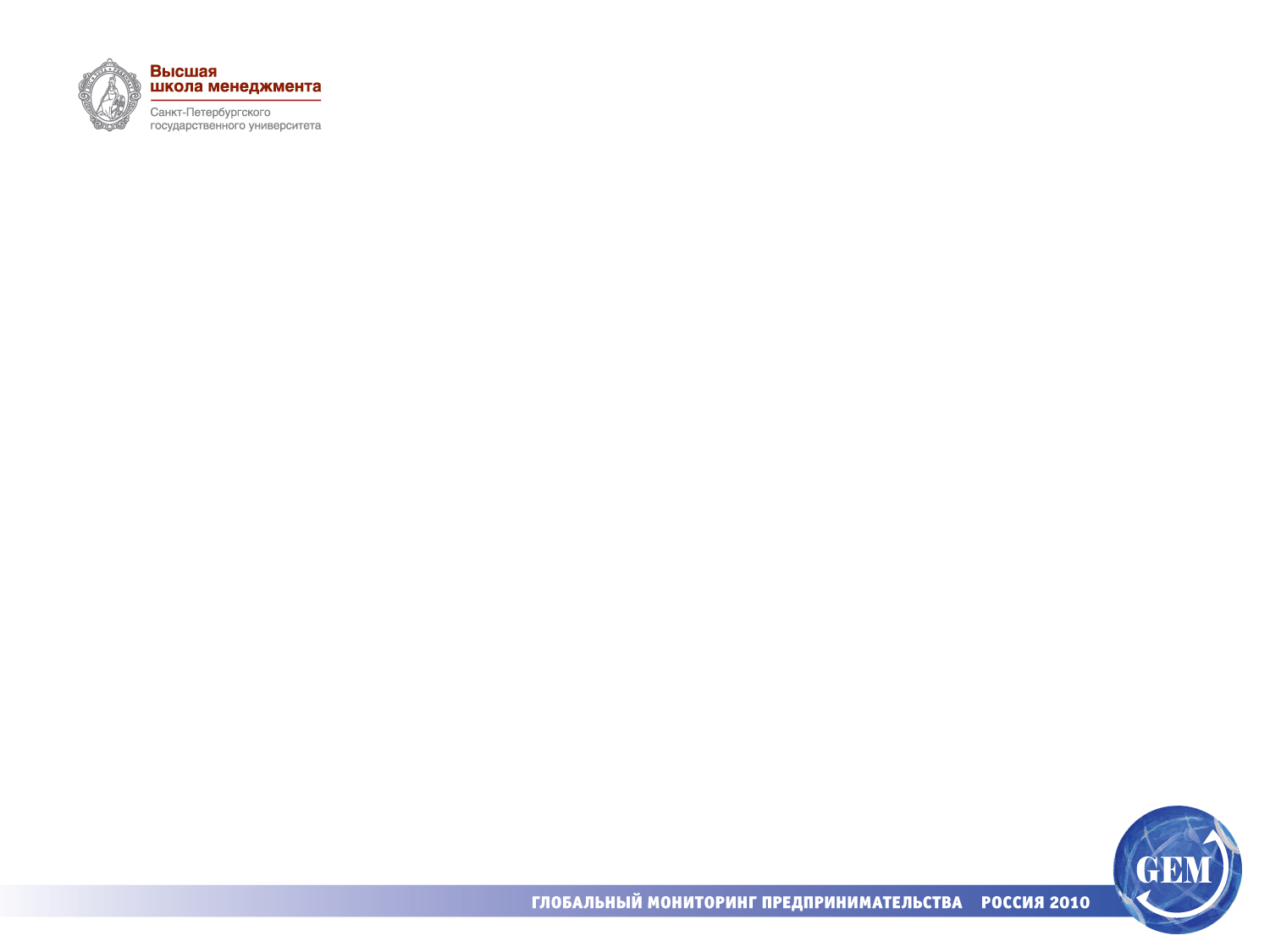 Поселенческое распределение ранних предпринимателей Урала
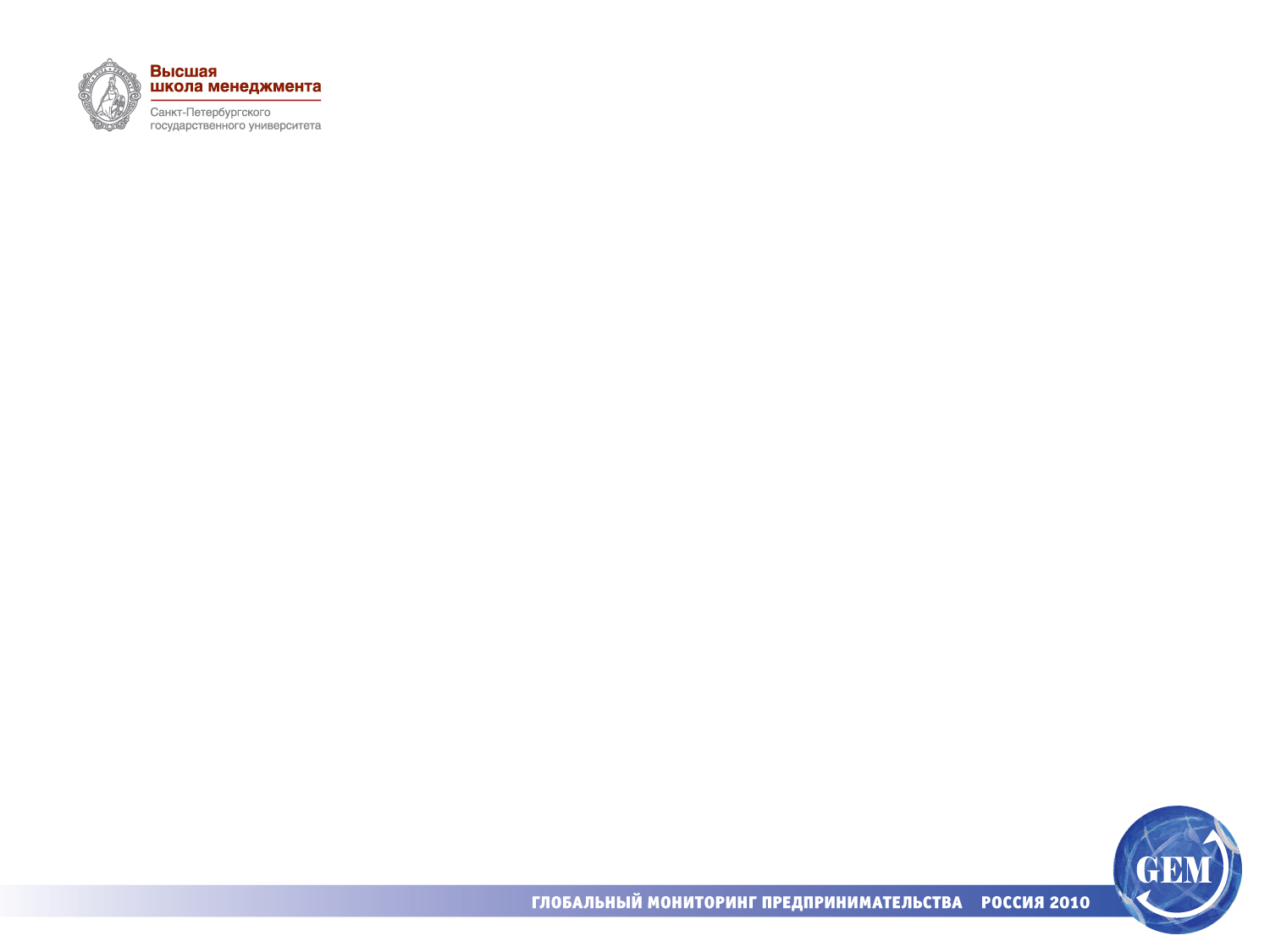 Оценка новизны продукта уральскими предпринимателями
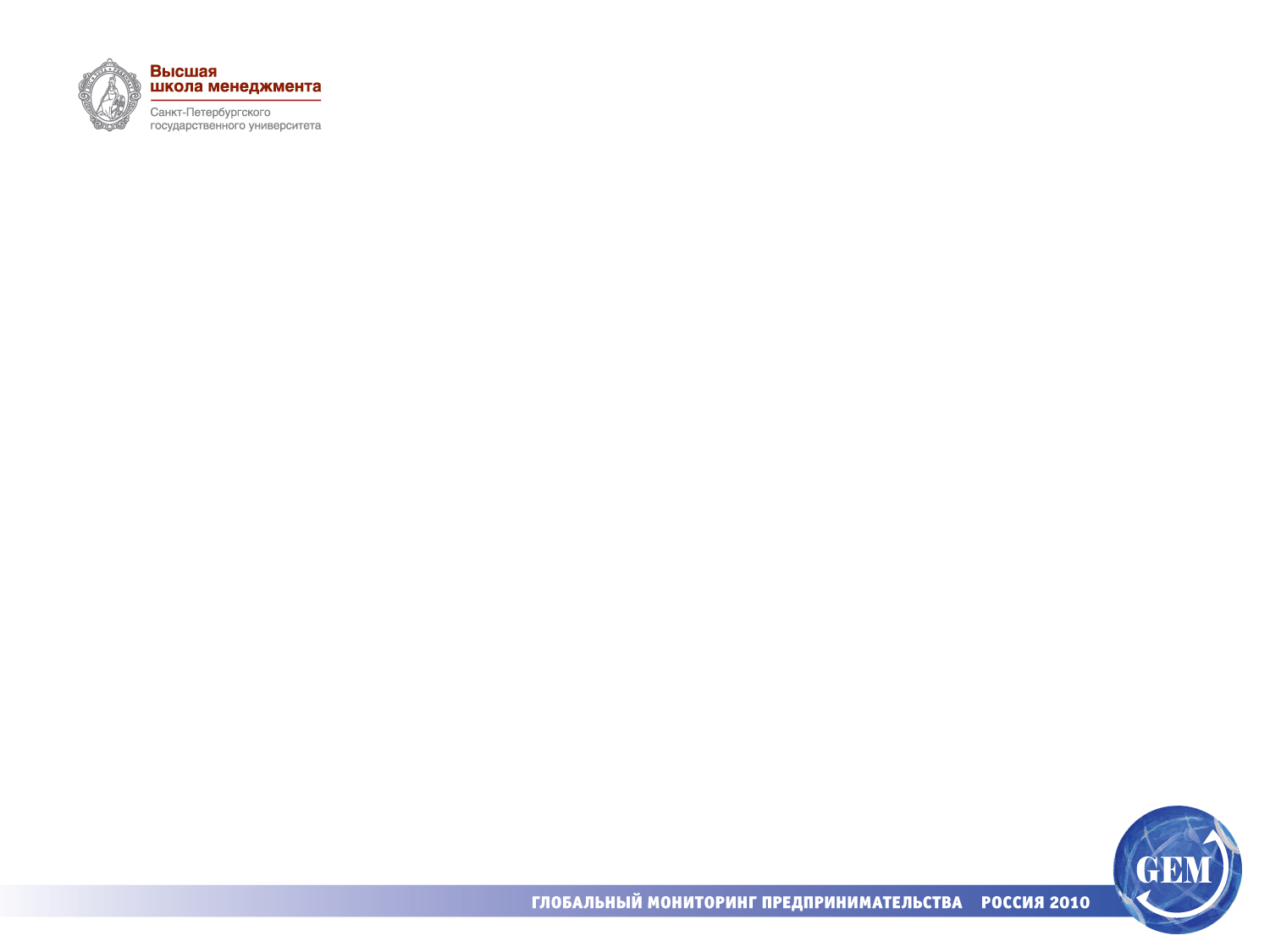 Оценка конкурентного окружения уральскими предпринимателями
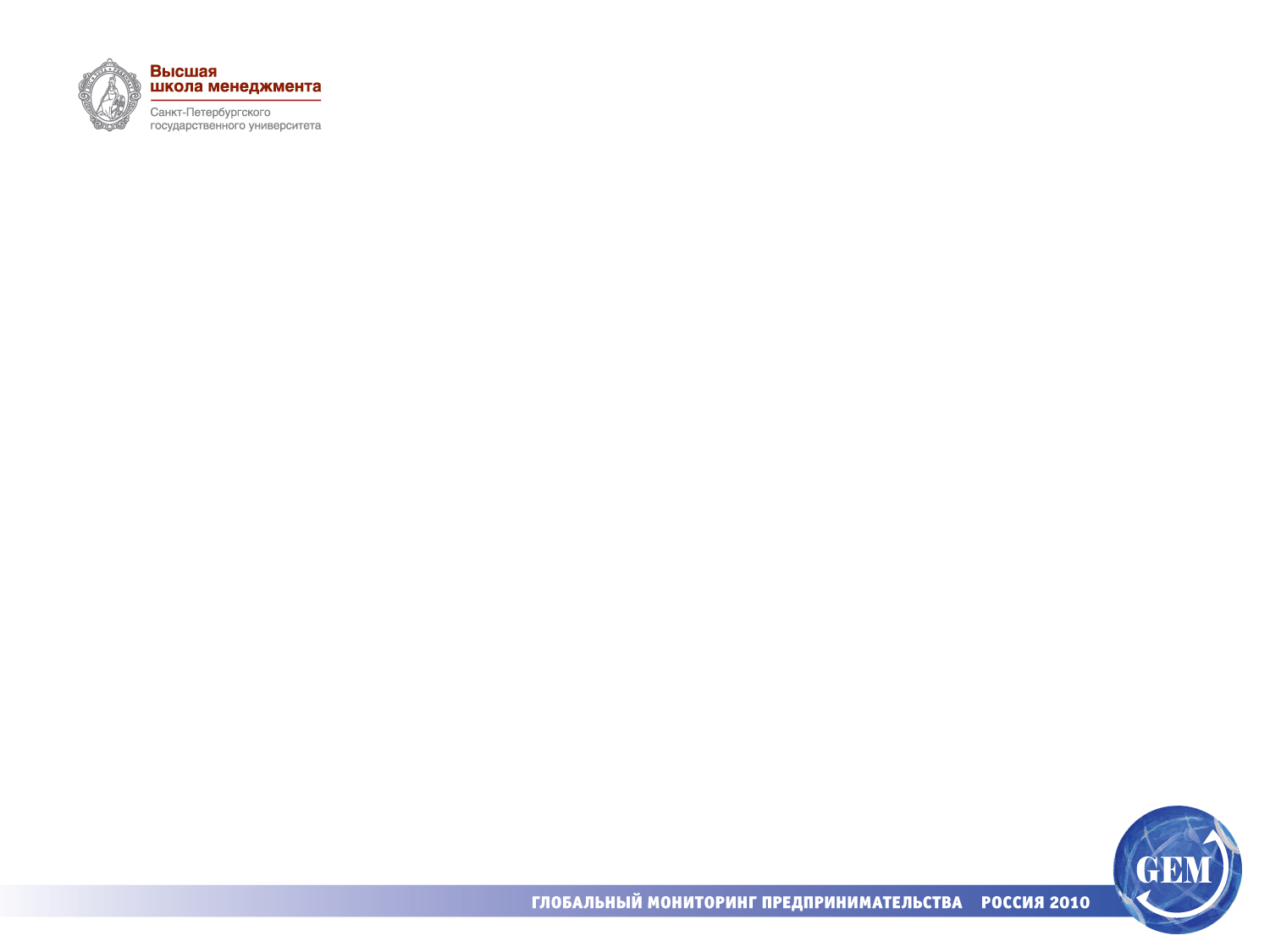 Оценка новизны технологий уральскими предпринимателями
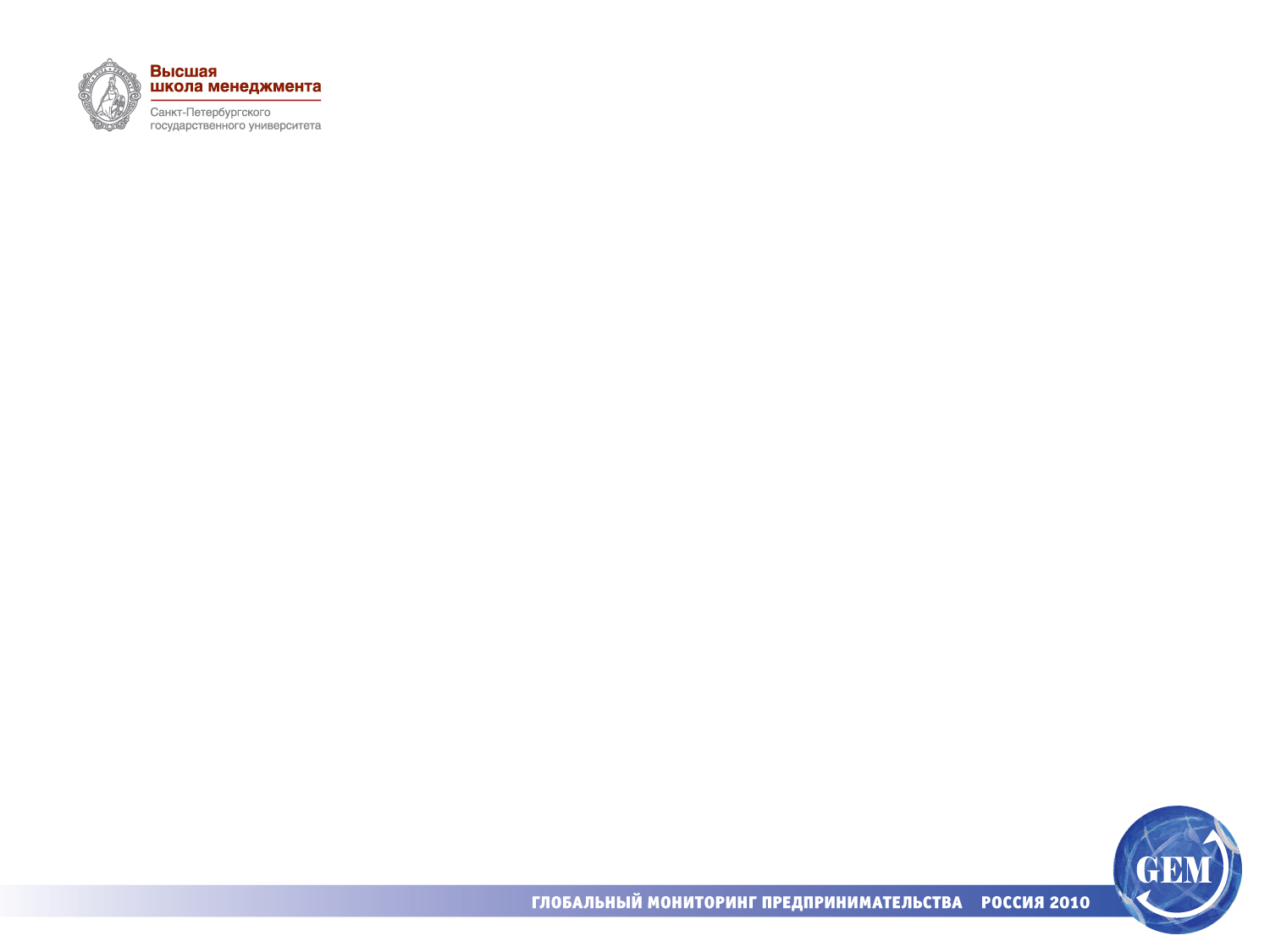 Стремление к росту
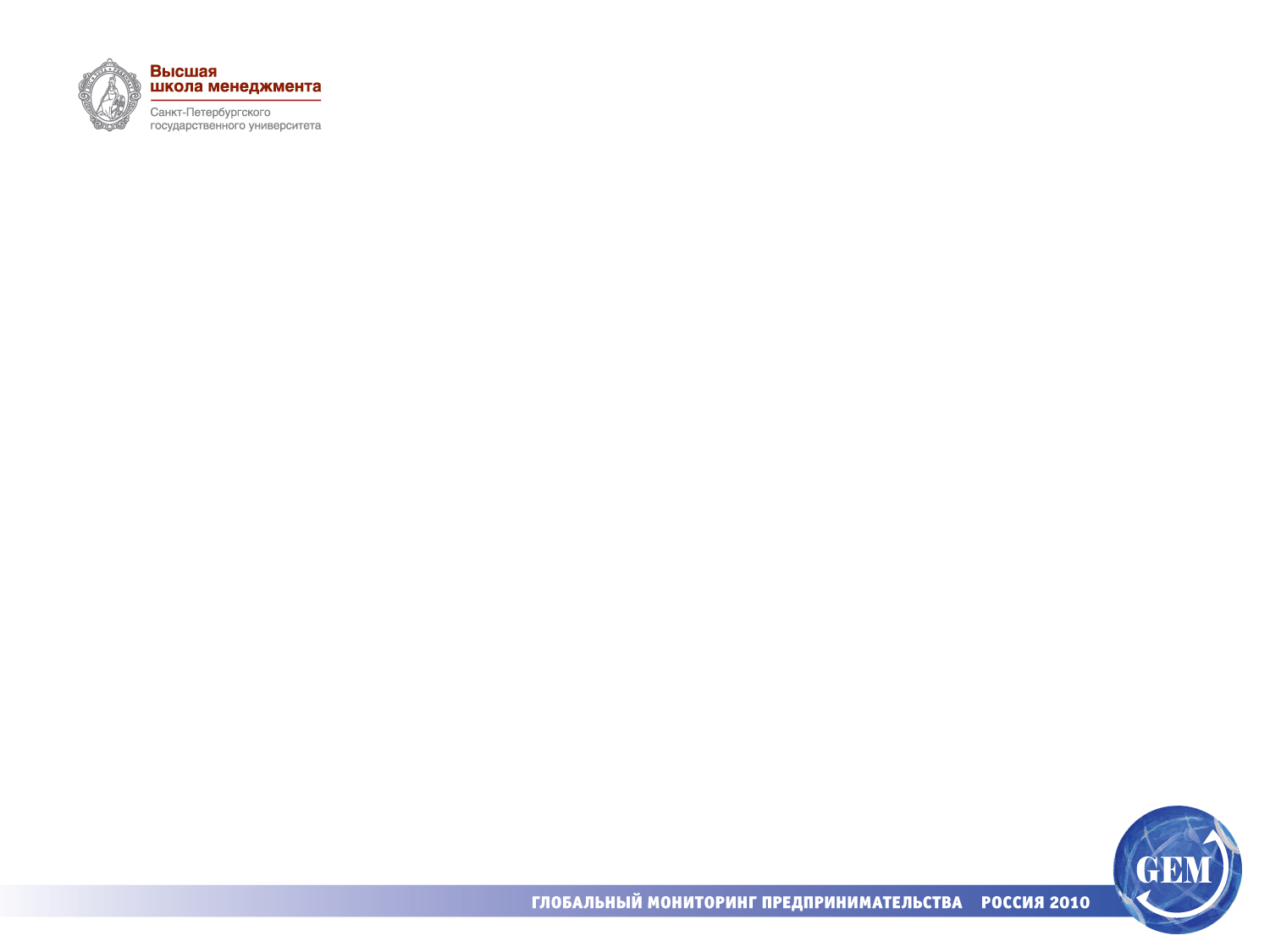 Оценки условий предпринимательства, средние значения
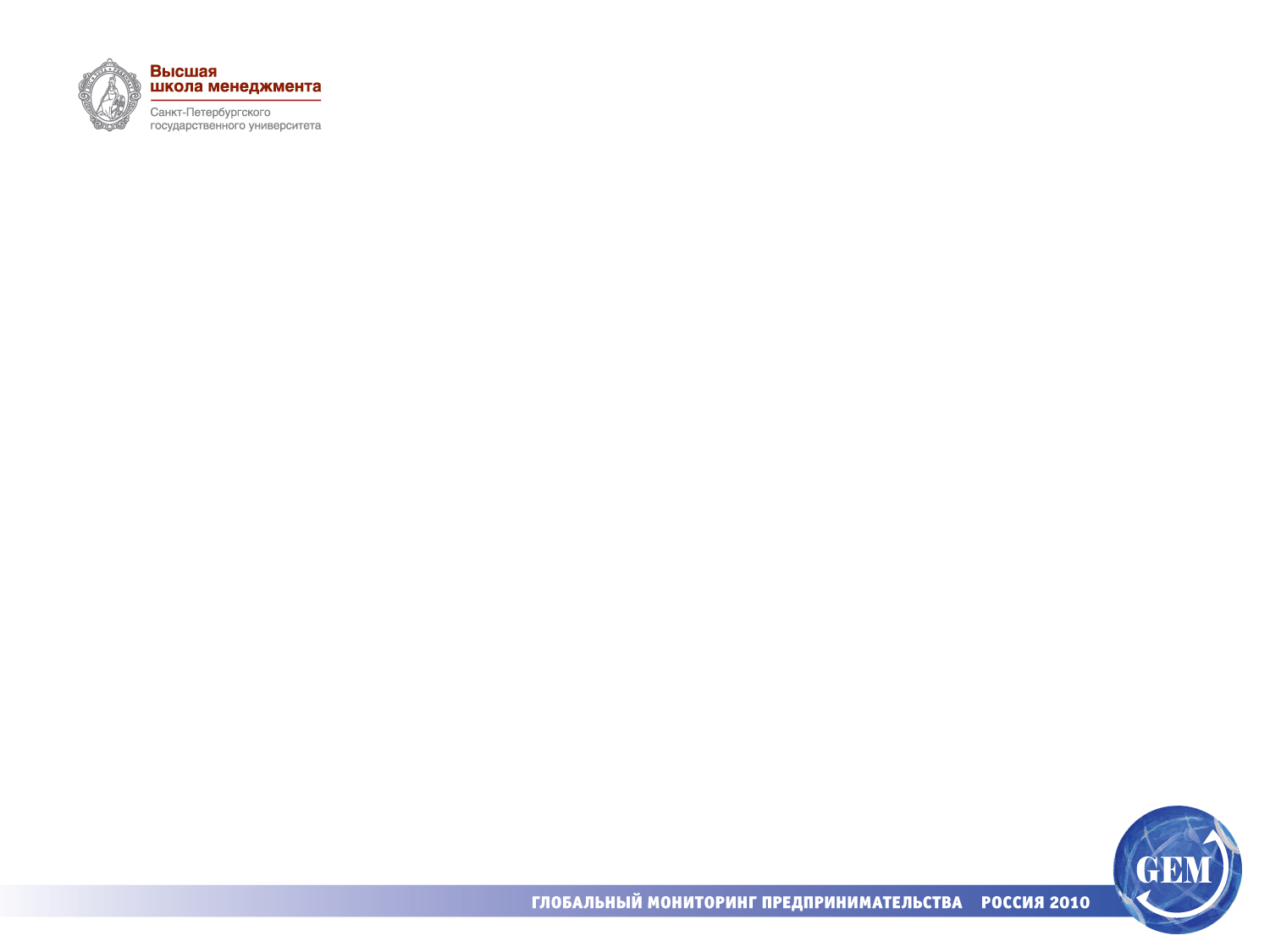 Спасибо за внимание!
http://www.gsom.spbu.ru/research/eship/ 
verkhovskaya@gsom.pu.ru